CJBB84Morfologie a korpus
8.00-9.30 G13
V.
Morfologické vlastnosti sloves na základě analýzy korpusových dat
Morfologické značkování neobsahuje informace o třídě/vzoru
Je možné vyhledat v korpusech lemmata podle třídy?
Triviální a netriviální vyhledávání sloves podle třídy a vzoru
K čemu je takové cvičení dobré?
Morfologické značkování neobsahuje informace o třídě/vzoru
Jaký je tvar slovesného lemmatu?
Morfologické značkování neobsahuje informace o třídě/vzoru
Které kategorie zachycuje morfologická značka?
Je možné vyhledat v korpusech lemmata podle třídy? Opakování
Lze hledat kombinace tvar+tag
Výhoda: přesnost
Nevýhoda: pokrytí (dotaz je zúžen na tvary, nicméně k hledané třídě mohou patřit i další slovesa, která se v použitém korpusu vyskytují, ale nikoliv ve hledaném tvaru)
přechody sloves mezi třídami
Dotazy
[lc=".*e" & lc!=".*[nj]e" & tag= "VB.S...3.*"]
[lc=".*ne" & tag= "VB.S...3.*"]
[lc=".*je" & tag= "VB.S...3.*"]
[lc=".*í" & tag= "VB.S...3.*"]
[lc=".*á" & tag= "VB.S...3.*"]
Co opomíjejí první dva dotazy?
Co opomíjejí první dva dotazy?
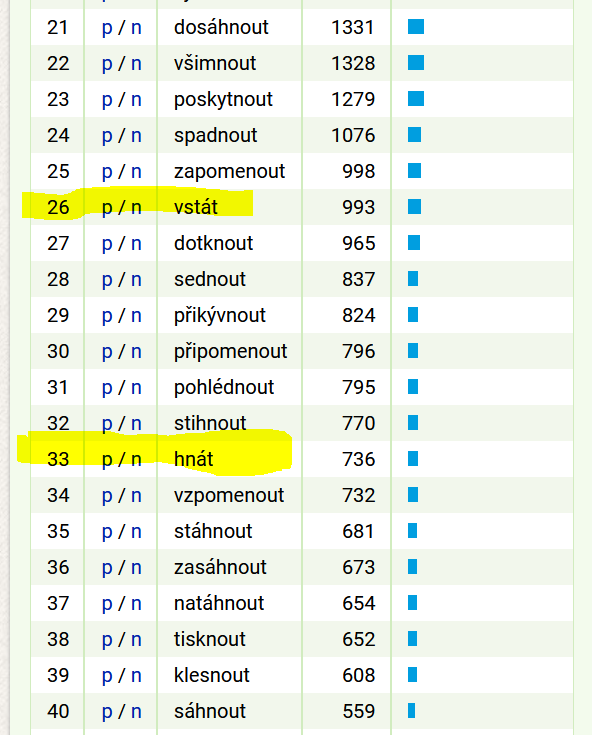 Podívejme se ještě jednou na tabulku a všimněme si společných a odlišných vlastností sloves podle tříd/vzorů
Čeho si všímáme?
Je třeba vyjít ze znalosti gramatiky. Co je rozhodující pro zařazení slovesa ke třídě?
Jaké jsou společné vlastnosti kmene minulého/infinitivního sloves, patřících ke I., II., III. a IV. třídě?
Definujeme formální vlastnosti a převedeme je do podoby dotazu v jazyce cql
Triviální vyhledávání sloves podle třídy a vzoru
Jaké jsou společné vlastnosti tvaru infinitivu sloves I. třídy vzorů nést a péct?
Jak formulujeme dotaz na lemma (infinitiv) na základě uvedených vlastností?
Jak na vzory nést/péct?
lemma končí buď na –ci, nebo na souhlásku (? libovolnou), za níž následuje koncovka infinitivu –t.
Do podmínky zadáme i to, že chceme vyhledat pouze slovesa. Uvedená zakončení lemmatu mohou mít i další slovní druhy:
… bez ohledu na to, do jaké velikosti kdy dorostu ... ×  …. když jsem skončil v dorostu ...
[lemma=".*([bcdfghjklmnprstvzščžřďťň]t|ci)" & tag= "V.*"]
Výsledek - konkordance
Výsledek - lemmata
Odpovězte
Které konsonanty mohou předcházet před –t u sloves typu nést?
Předchází před –t/-i u sloves typu péci/péct vždy c?
Je vyhledávání sloves podle těchto vzorů opravdu triviální?
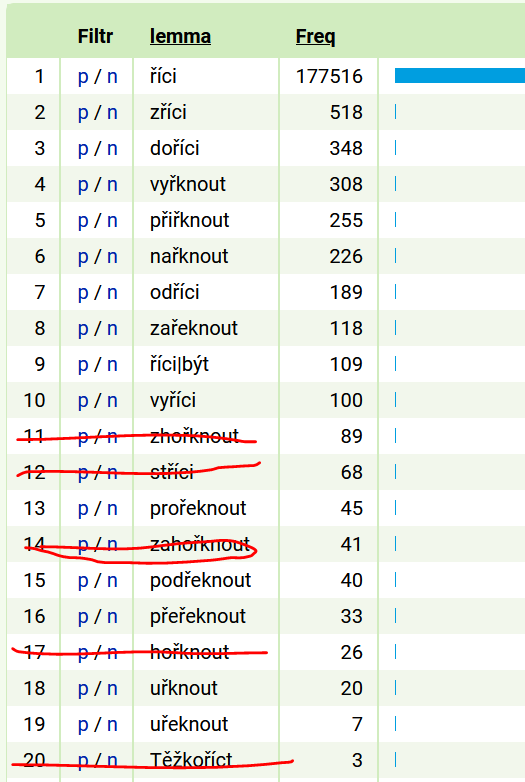 Kde nastanou problémy?
říci
nařknout
vyřknout
odříci/odřeknout
podřeknout
[lemma=“.*říc[it]|.*(řk|řek)nout”]
Která další slovesa mají tvary podle 1. i 2. třídy?
výsledek je dosti přegenerovaný
Jak na vzory tisknout/minout?
lemma končí na –nout.
Do podmínky zadáme i to, že chceme vyhledat pouze slovesa. Uvedená zakončení lemmatu mohou mít i další slovní druhy:
… že se tady lidi museli vohnout až na zem ... ×  …. uzavřel Emanuel Vohnout alias Kamil Emanuel Gott ...
[lemma=".*nout" & tag= "V.*"]
Výsledek - konkordance
Výsledek - lemmata
Odpovězte
Jak odlišíme slovesa typu tisknout  a minout?
Vyhledali jsme i slovesa, která nepatří ani k jednomu z uvedených vzorů?
Je vyhledávání sloves podle těchto vzorů opravdu triviální?
Jak budeme hledat slovesa typu začít?
Jak na vzor kupovat?Jak na vzor prosit?Jak na vzory trpět/sázet?
lemma končí na –ovat.
[lemma=".*ovat" & tag= "V.*"]
lemma končí na –it.
[lemma=".*it" & tag= "V.*"]
lemma končí na –[eě]t.
[lemma=".*[eě]t" & tag= "V.*"]
Narazili jste na sloveso, které splňuje uvedené podmínky a ke vzoru kupovat nepatří?
Narazili jste na sloveso, které splňuje uvedené podmínky a ke vzoru trpět/sázet nepatří?
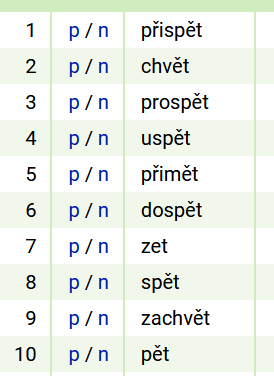 slovesa na –ít:[lemma=".*ít" & tag= "V.*"]
slovesa na –řít:[lemma=".*řít" & tag= "V.*"]
slovesa na –át:[lemma=".*át" & tag= "V.*"]
slovesa na –ýt a –out (nikoli nout):[lemma=".*(ý|ou)t" &  lemma!=".*nout" & tag= "V.*"]
K čemu je takové cvičení dobré?
Formální znalosti týkající se vlastností, které mají slovesa patřící k jedné třídě/vzoru nám mohou pomoci v případě, že pátráme po formalizovatelných vlastnostech deverbativ.
Deverbativa se v češtině tvoří od tří základů: kořene, kmene, tvaru.
V případě derivátů od kmene a tvaru sdílí deriváty od jedné třídy/vzoru stejné formální vlastnosti (kmenotvornou příponu kmene, kmenoutvornou příponu + tvarovou koncovku tvaru).
Pokud zahrneme formální vlastnosti do podmínky, můžeme lépe popsat formální vlastnosti derivátu (slovesného tvaru).
Otázky
Může l-ové příčestí v češtině končit na řetězec ol?
Častými příjmeními jsou tvary homonymní s l-ovými příčestími (Drbal, Zlámal, Nezval, Přecechtěl, Vyskočil, …). Mohla by k nim patřit i příjmení Obrtel, Šarel, Herel?
Které ze sloves nepatří do II. třídy slovesné: klene, upne, dožene, zatne, vzpomene?
Úkol na příště
Popište, jak lze vyhledat v korpusu substantiva tvořená ze sloves typ kutil, tedy jak apelativa, tak propria tvořená substantivizací l-ových příčestí.